Looking Out, Looking In
Chapter Seven
Nonverbal Communication: Messages Beyond Words
Cengage Learning. Looking Out, Looking In, 15th Edition © 2016. All rights reserved.
Characteristics of Nonverbal Communication
Nonverbal skills are vital
All behavior has communicative value
Nonverbal communication is primarily relational
Impression management
Reflecting and shaping relationships
Conveying emotions
Cengage Learning. Looking Out, Looking In, 15th Edition © 2016. All rights reserved.
Characteristics of Nonverbal Communication
Nonverbal communication occurs in mediated messages
Emoticons and emoji
Punctuation and lexical surrogates
Time management
Cengage Learning. Looking Out, Looking In, 15th Edition © 2016. All rights reserved.
Characteristics of Nonverbal Communication
Nonverbal communication serves many functions
Repeating
Complementing
Substituting
Accenting
Regulating
Contradicting
Mixed messages
Cengage Learning. Looking Out, Looking In, 15th Edition © 2016. All rights reserved.
Characteristics of Nonverbal Communication
Nonverbal communication offers deception cues
Nonverbal communication is ambiguous
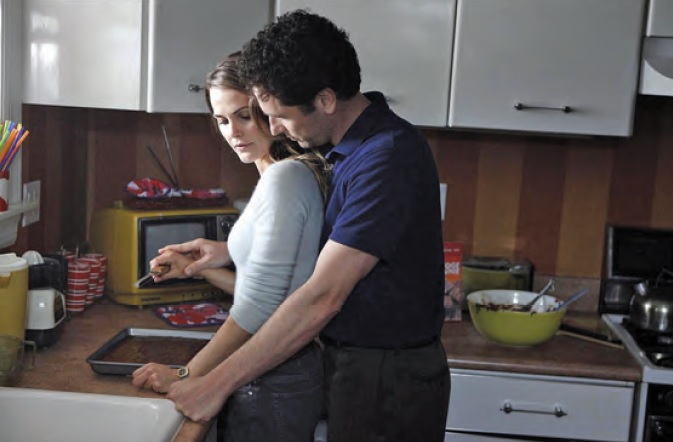 Cengage Learning. Looking Out, Looking In, 15th Edition © 2016. All rights reserved.
Influences on Nonverbal Communication
Gender
Culture
Personal space
Eye contact
Use of time
Monochronic cultures
Polychronic cultres
There are some universal nonverbal behaviors
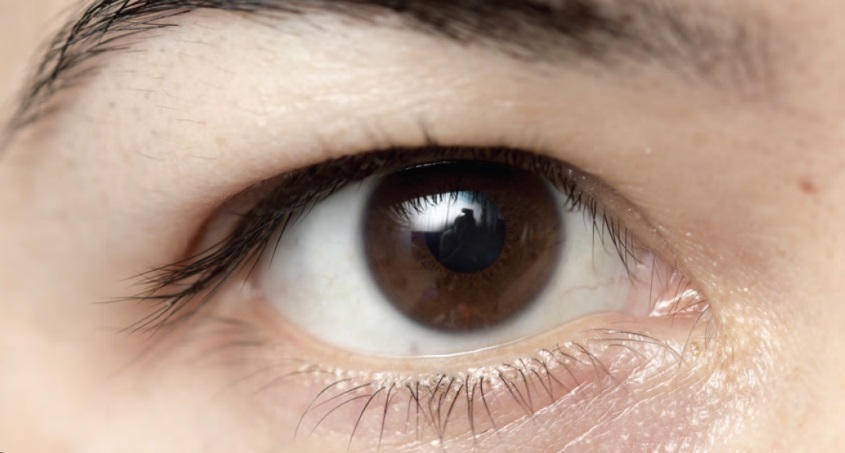 Cengage Learning. Looking Out, Looking In, 15th Edition © 2016. All rights reserved.
Types of Nonverbal Communication
Body movement (kinesics)
Body orientation
Posture
Gestures
Illustrators
Emblems
Adaptors
Manipulators 
Face and eyes
Microexpressions
Cengage Learning. Looking Out, Looking In, 15th Edition © 2016. All rights reserved.
Types of Nonverbal Communication
Voice (paralanguage)
Emphasis
Tone
Rate
Pitch
Volume
Pauses 
Unintentional pauses
Vocalized pauses
Cengage Learning. Looking Out, Looking In, 15th Edition © 2016. All rights reserved.
Types of Nonverbal Communication
Touch (haptics)
Appearance
Physical attractiveness
Clothing
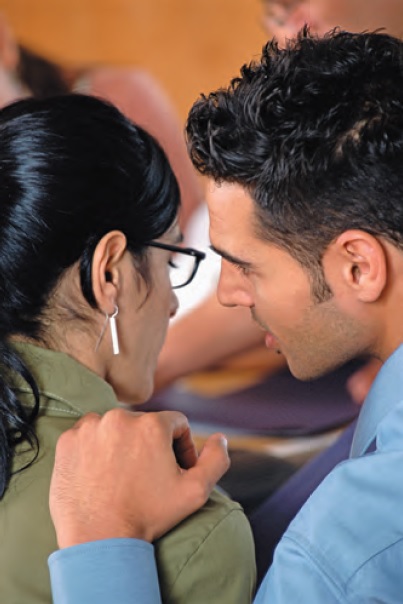 Cengage Learning. Looking Out, Looking In, 15th Edition © 2016. All rights reserved.
Types of Nonverbal Communication
Physical space (proxemics)
Distance
Intimate distance
Personal distance
Social distance
Public distance
Territoriality
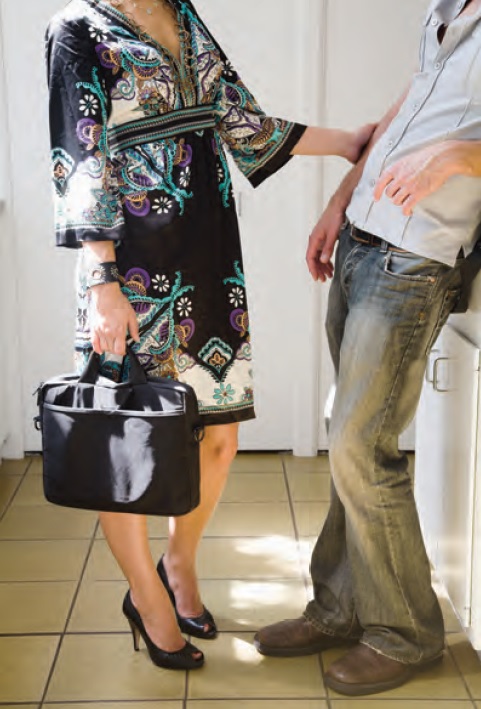 Cengage Learning. Looking Out, Looking In, 15th Edition © 2016. All rights reserved.
Types of Nonverbal Communication
Physical environment
Time (chronemics)
Indicates power and status
Reflects the state of a relationship
Cengage Learning. Looking Out, Looking In, 15th Edition © 2016. All rights reserved.